Welcome
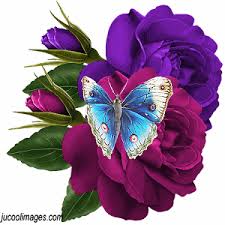 PRESENTED BY
Jannat Akter Jahan
ASSISTANT  TEACHER
MOJLISHPUR GOVERNMENT PRIMARY SCHOOL
FENI.
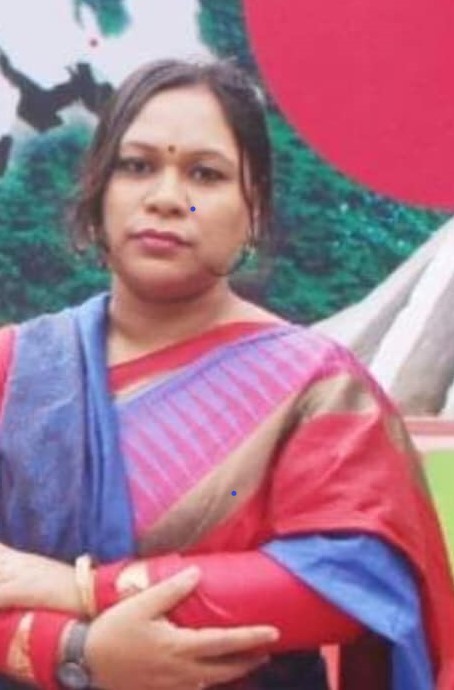 CLASS :THREE
SUBJECT :ENGLISH
UNIT: ONE
LESSON:INTODUCING MY SELF
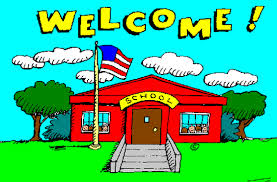 Student will be able to
1.    say  English sound , stress, word, sentence differences in  the context of words.
2. word phrase sentence with proper sound stressed introducing Yourself.
words  with initial sound,final sound, match word/table  etc.
4. write a words ,sentence making ,introducing your self,passage etc.
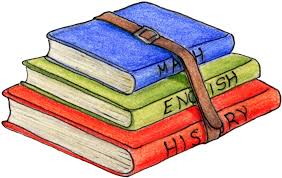 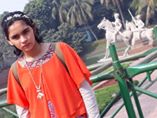 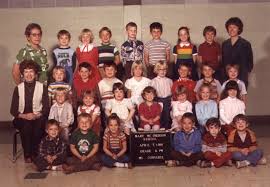 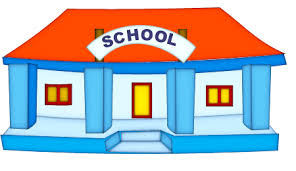 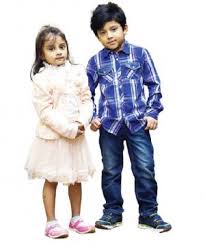 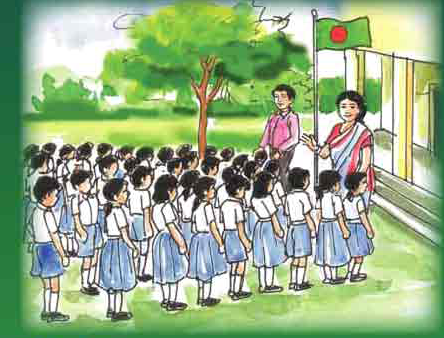 EVALUATION
How old is Riya?
Riya is  8 years old.
What does she do?
She is a  student.
What  class she is in?
What does school does she study in?
Pair work
names
age
occupation
classes
Place of study
Hello, I`m -------------------------------.      
    I `m old---------------------- years old.
  I`m a -----------------------------------.
 I`m in class----------------------------
  I  study at------------------------------.
Match the answer
Hello, I`m ----- .
     
I`m--- years old.

I`m a ------------.

I`m in class----.

I study at---.
Mina
8
student
3
Sultanpur govt. primary school
HOME WORK
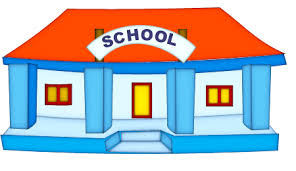 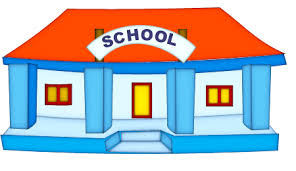 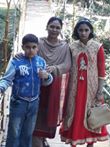 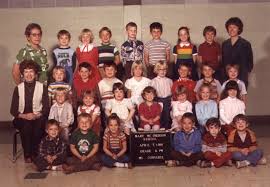 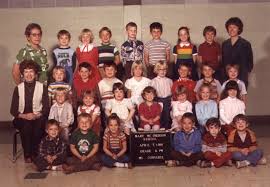 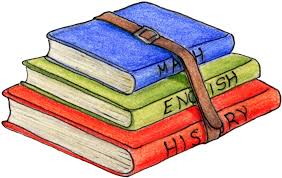 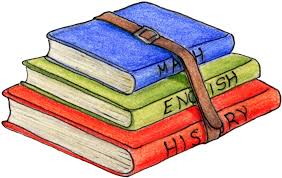 GOOD BYE
Good bye
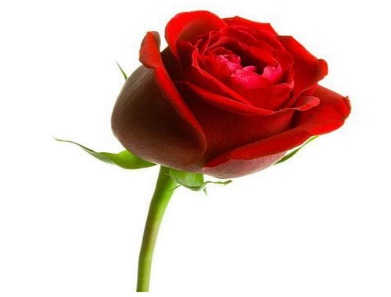